Füüsika ei ole keeruline, ta on lihtsalt veider.
Vincent Icke „The Force of symmetry“ 1994
Elektrotehnika, see on imelihtne!
Kaido.Kiil@tptlive.ee
Klassi kokkulepped
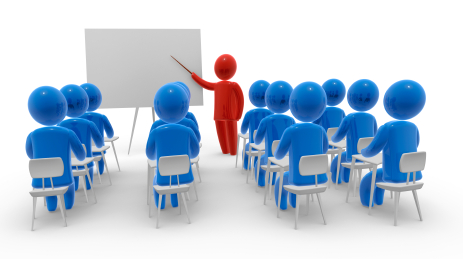 Klassi kokkulepped
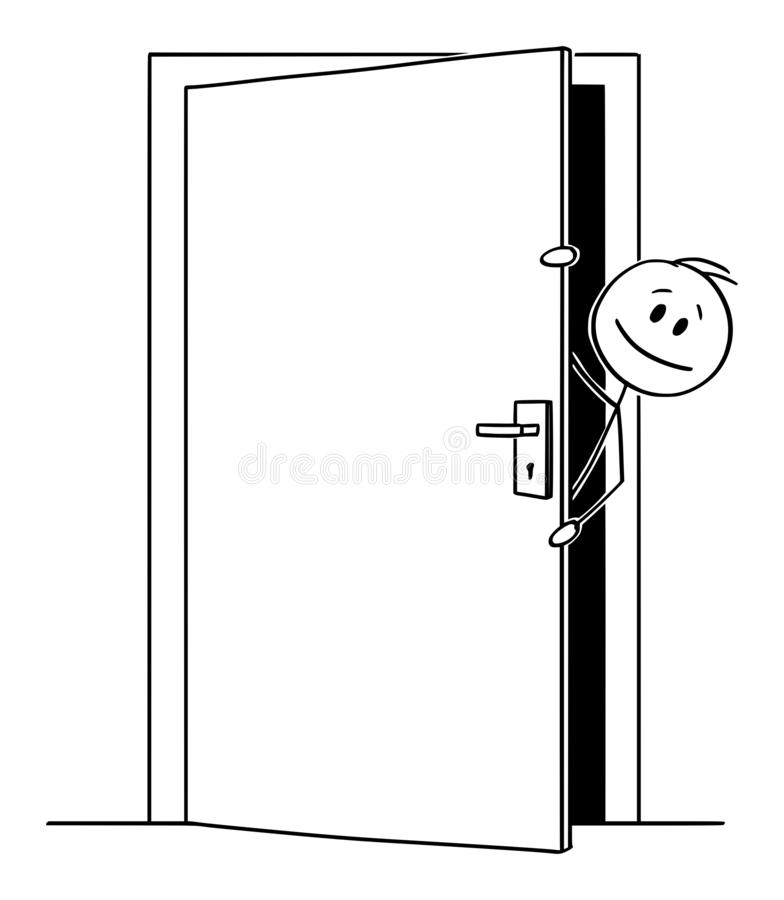 Klassi kokkulepped
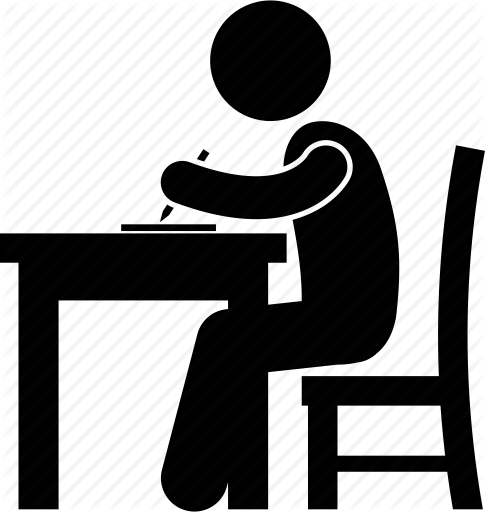 Klassi kokkulepped
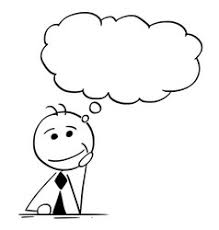 Klassi kokkulepped
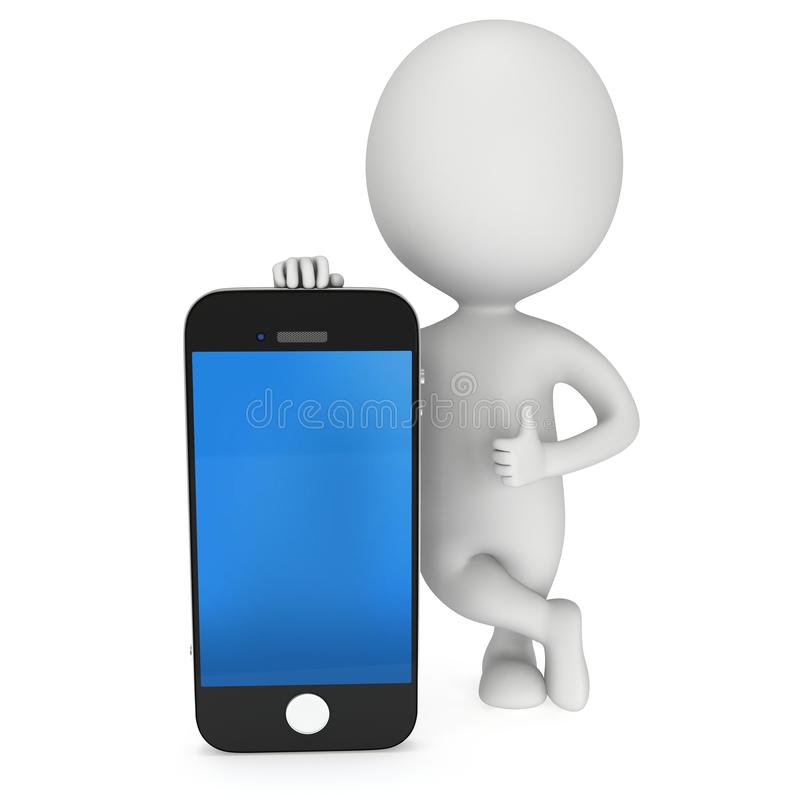 Klassi kokkulepped
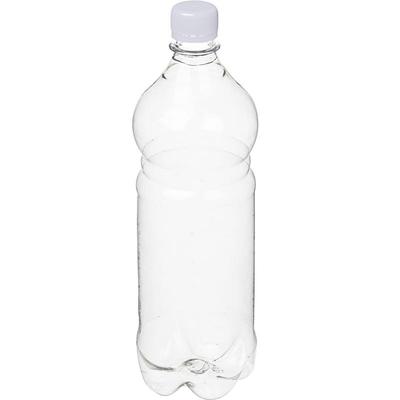 Klassi kokkulepped